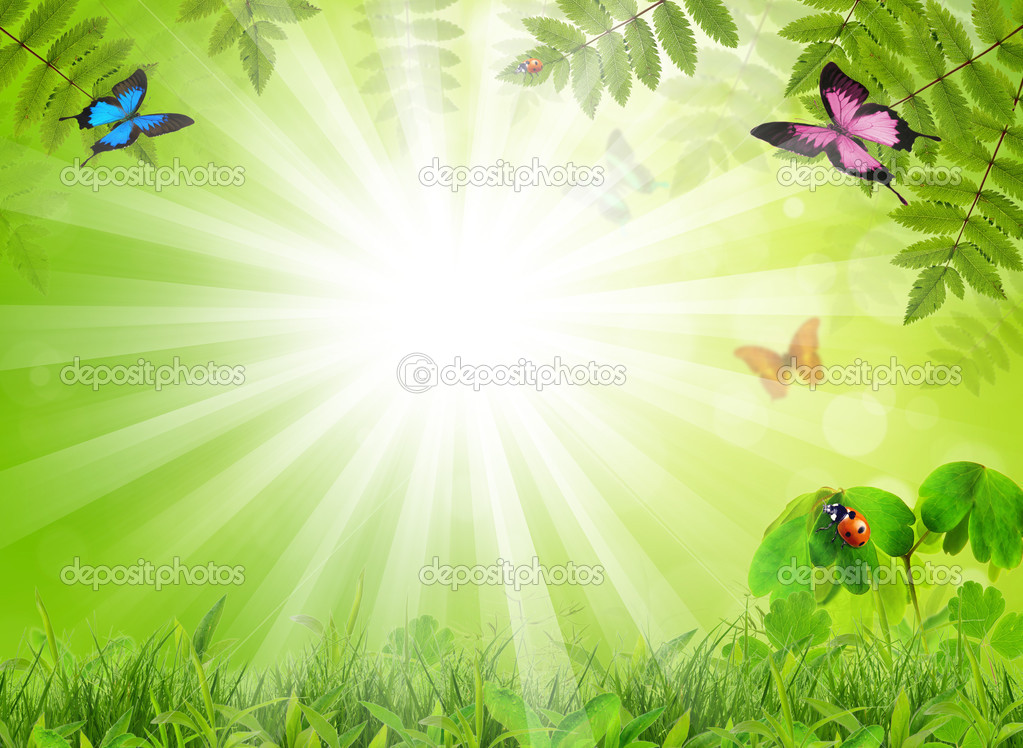 «Ивовый пир»
Цель:  Закрепление знаний о весне через рассказ Николая Сладкова «Ивовый пир»


Презентация для  старшего дошкольного возраста
Составила : воспитатель ГБДОУ Детский сад№32  пос.Металлострой Колпинского р-на г.Санкт-Петербурга.
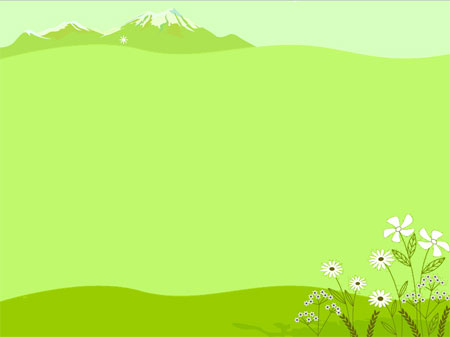 «Ивовый пир»
Зацвела ива - гости со всех сторон. Кусты и деревья ещё вокруг голые, серые; ива среди них как букет, да не простой, а золотой. Каждый ивовый барашек, как пуховый жёлтый цыплёнок: сидит и светится. Пальцем тронешь - желтеет палец. 
Щёлкнешь - золотой дымок запарит. Понюхаешь - мёд. Спешат гости на пир.
Шмель прилетел: неуклюжий, толстый, мохнатый, как медведь. Забасил, заворочался, весь в пыльце измазался.
Прибежали муравьи: поджарые, быстрые, голодные. Набросились на пыльцу, и раздулись у них животы, как бочки. Того и гляди ободки на животах лопнут.
Комарики прилетели: ножки горсточкой, крылышки мельтешат. Крошечные вертолётики. Жуки какие-то копошатся. Мухи жужжат. Бабочки крылья распластали. Шершень на слюдяных крыльях, полосатый, злой и голодный, как тигр.
Все гудят и торопятся: зазеленеет ива - пиру конец.
Зазеленеет, потеряется среди других зелёных кустов. Пойди-ка тогда её найди! А сейчас как букет, да не простой, а золотой.
Сладков Николай Иванович
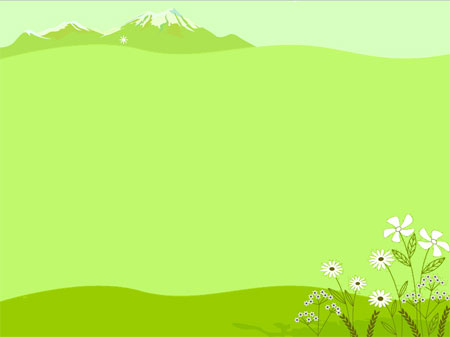 Зацвела ива.
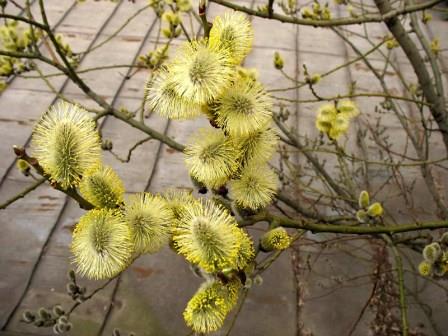 Каждый ивовый барашек похож на пухового желтого цыпленка: сидит и светится. Пальцем тронешь - пожелтеет палец. 
Щелкнешь - золотой дымок запалит. Понюхаешь - мед!
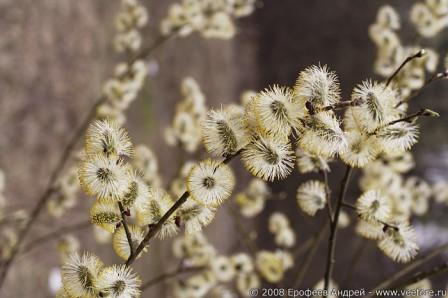 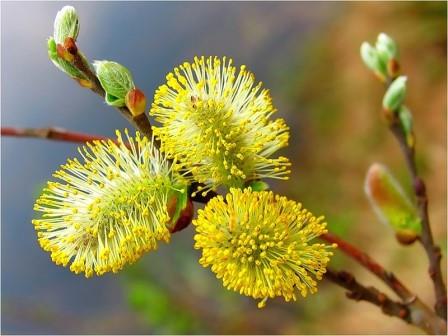 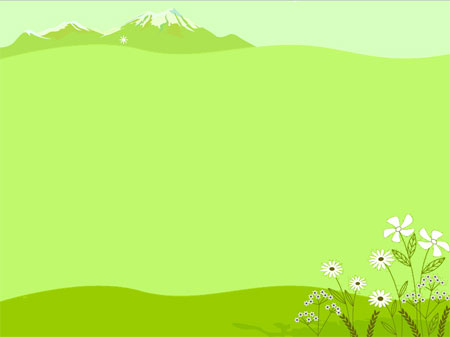 Спешат гости на пир!
Шмель прилетел: неуклюжий, толстый, мохнатый, как медведь.
Забасил, заворочался, весь в пыльце измазался.
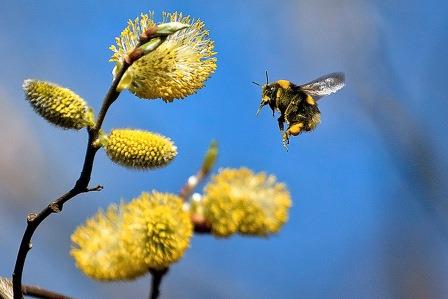 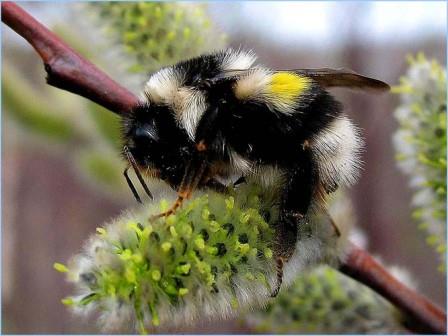 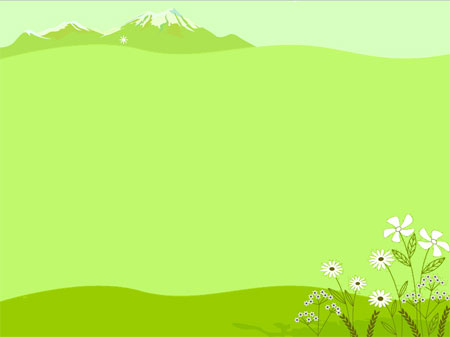 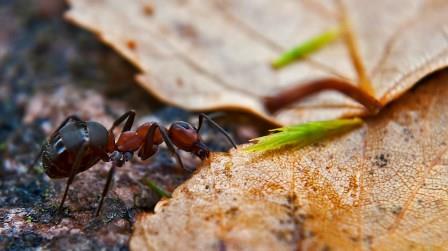 Прибежали муравьи: поджарые, быстрые, голодные. Набросились на пыльцу, и раздулись у них животы, как бочки. Того и гляди ободки на животах лопнут.
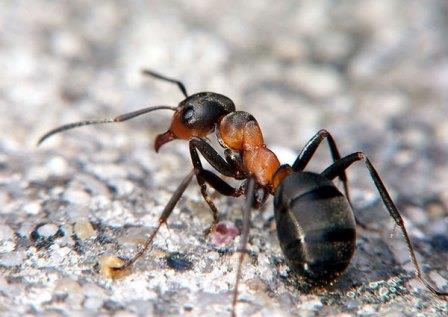 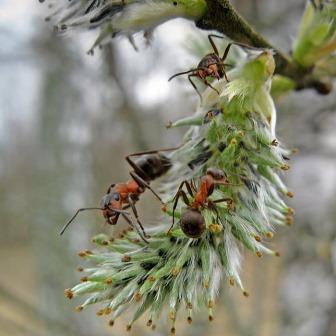 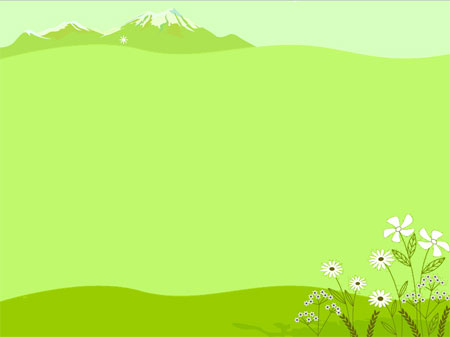 Комарики прилетели: ножки горсточкой, крылышки мельтешат Крошечные вертолетики.
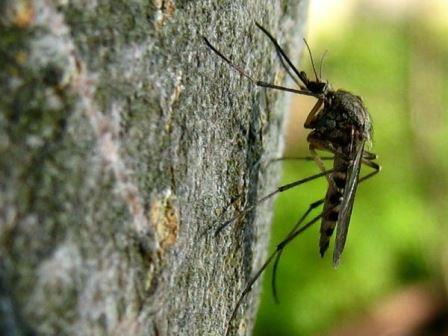 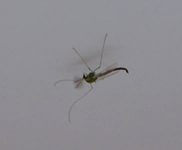 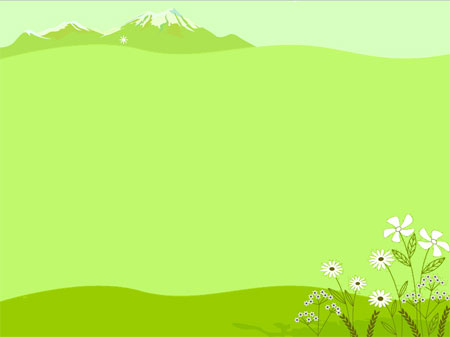 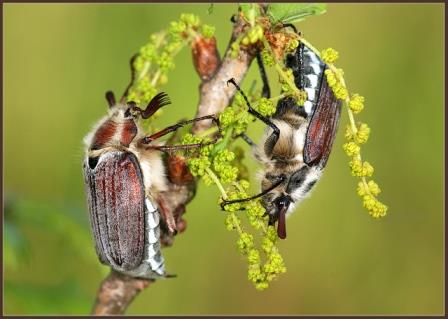 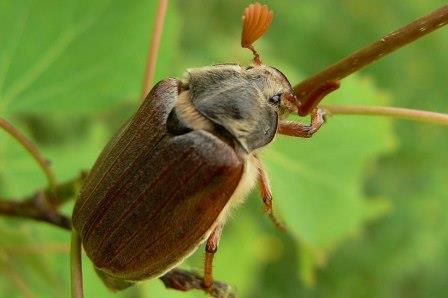 Жуки какие-то копошатся
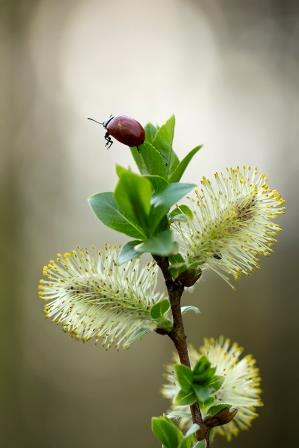 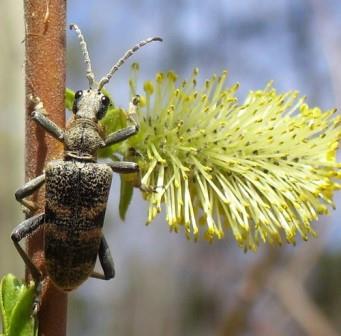 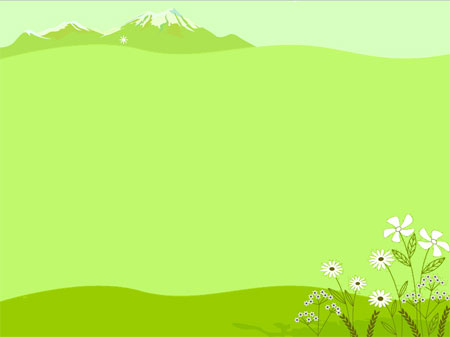 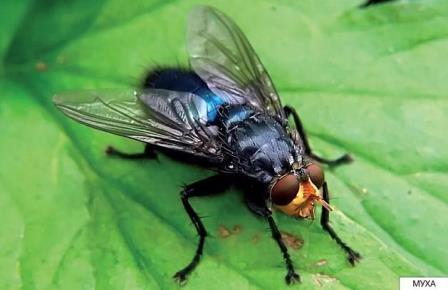 Мухи жужжат.
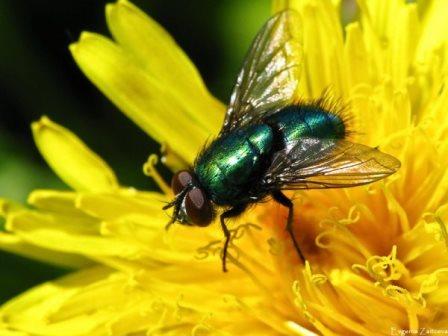 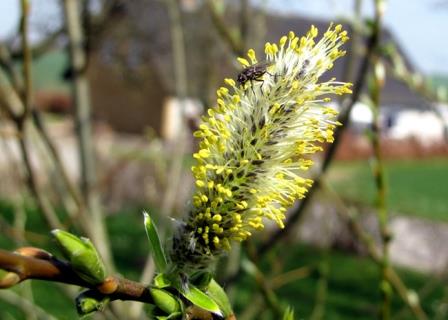 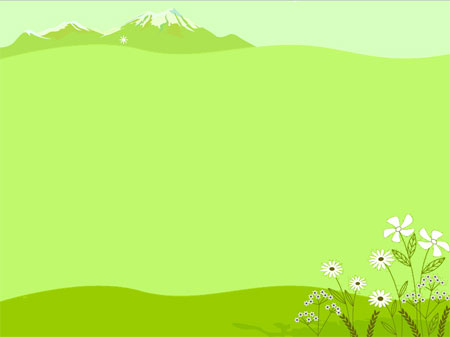 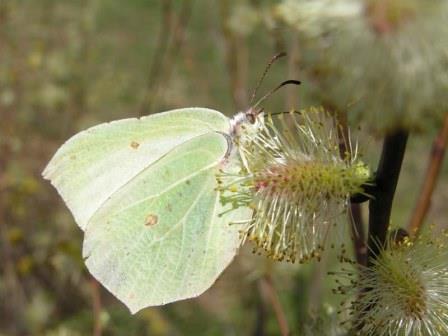 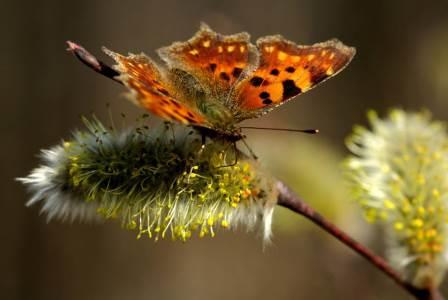 Бабочки крылья распластали.
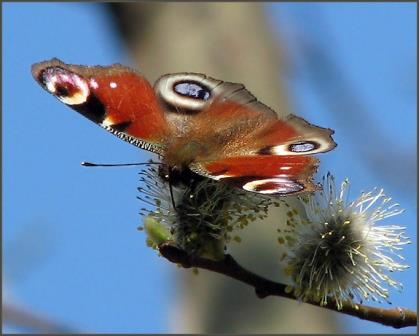 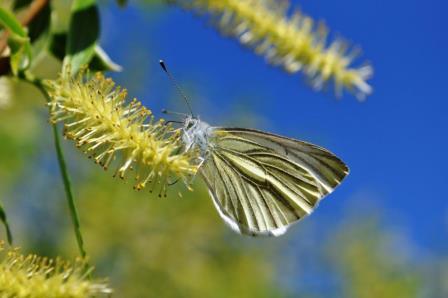 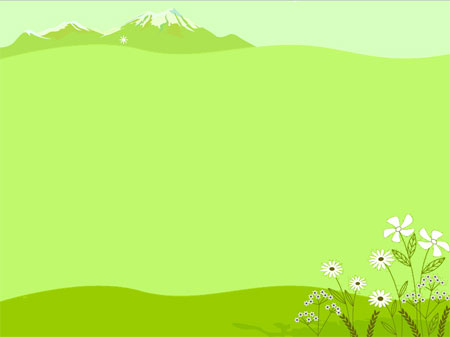 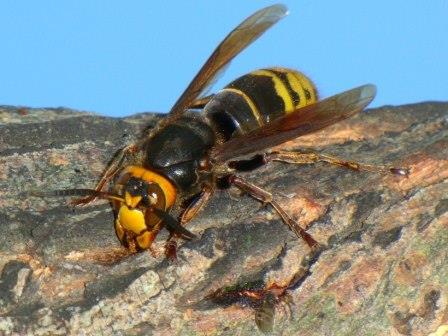 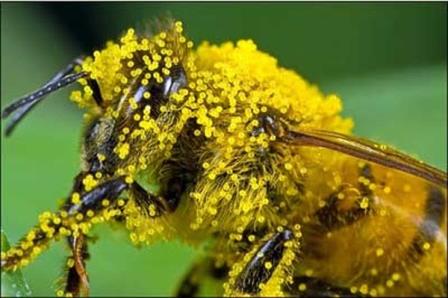 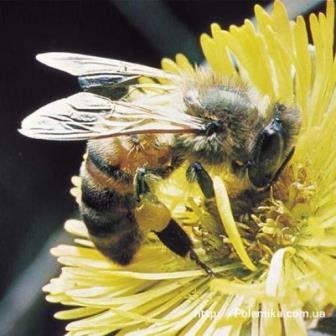 Шершень на слюдяных крыльях, полосатый, злой и голодный, как  тигр.
Все гудят и торопятся:
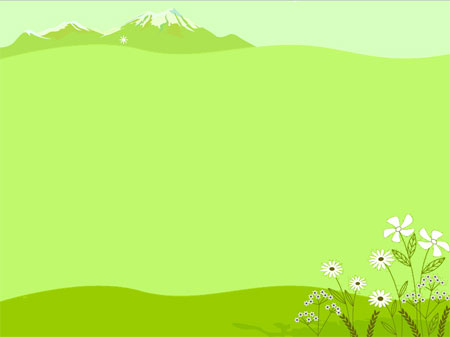 Зазеленеет ива - пиру конец.
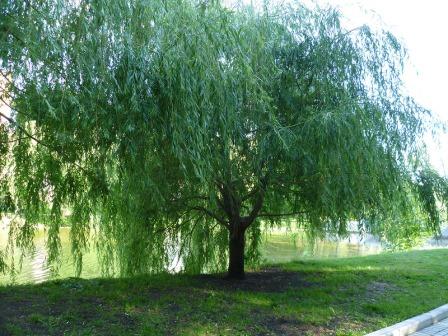 Зазеленеет, потеряется среди других зелёных кустов. Пойди-ка тогда её найди!
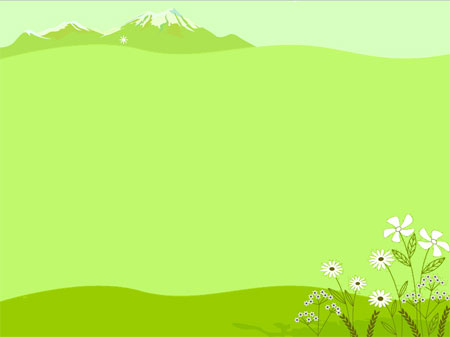 А сейчас как букет, да не простой, а золотой.
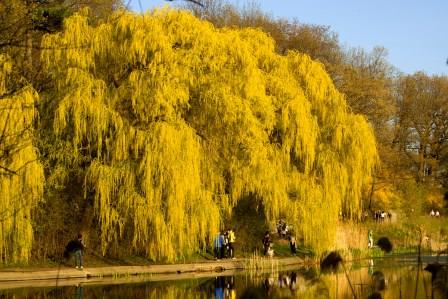